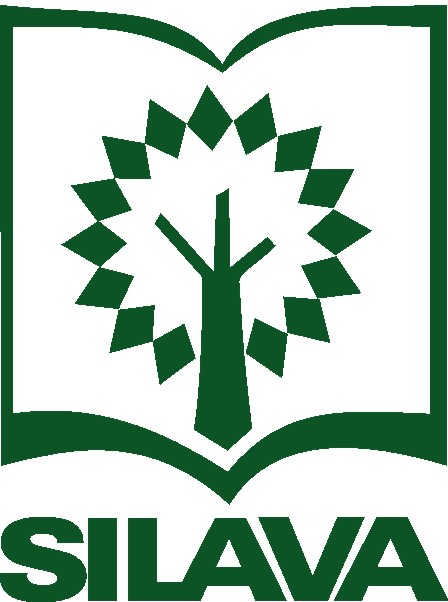 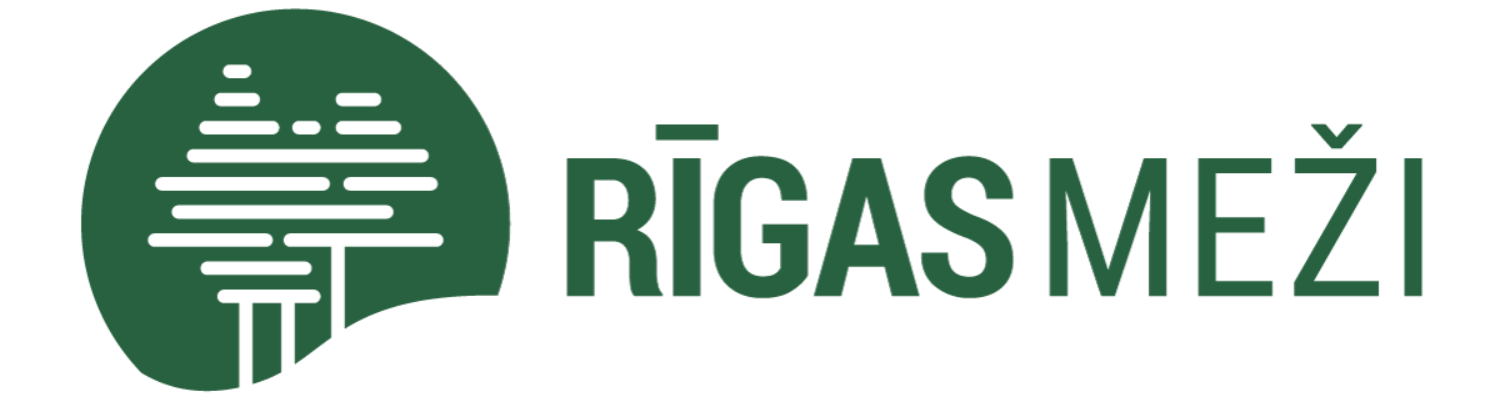 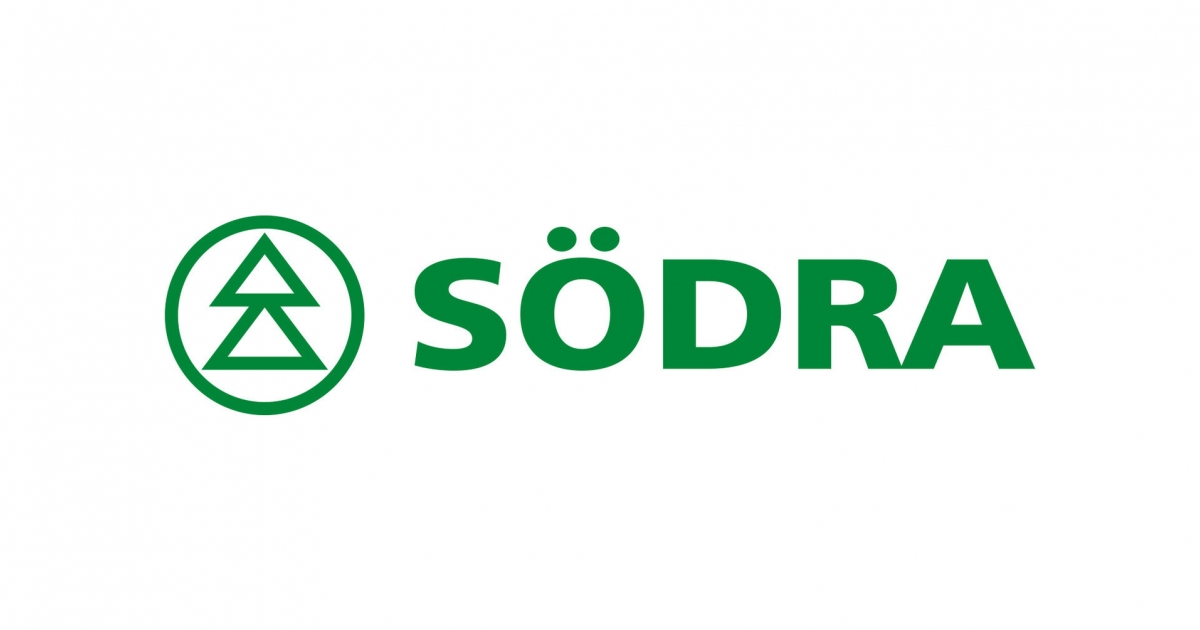 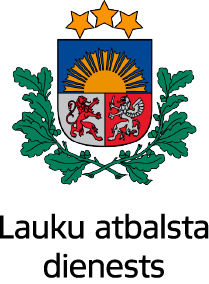 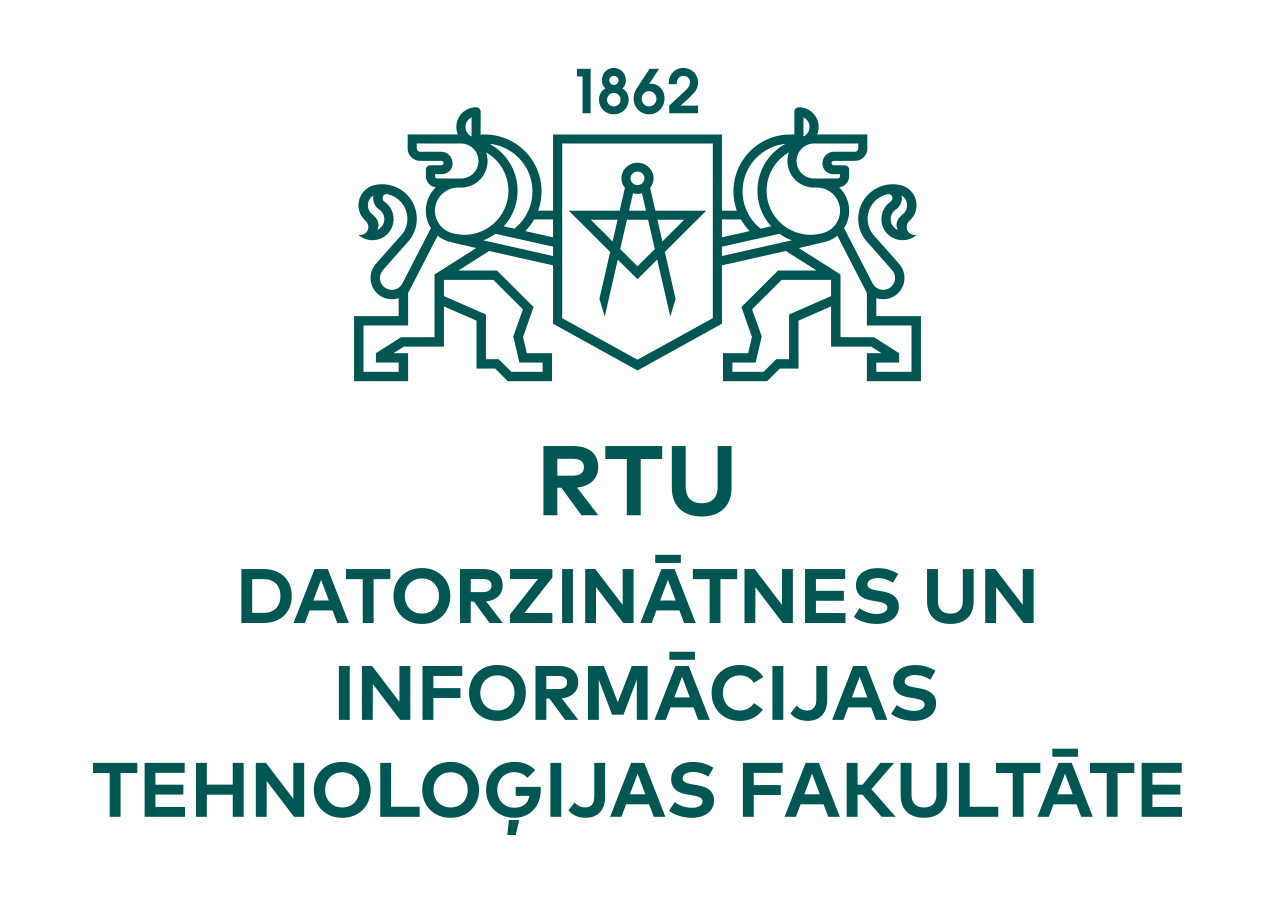 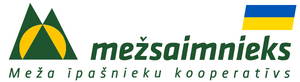 “Jaunaudžu kopšanas darbu kontroles automatizēta bezpilota gaisa kuģu sistēma”
LAD projekta numurs: 23-00-A01612-000005
RTU pētnieks 
Jēkabs Jaunslavietis
2024
Agrotehniskās kopšanas darbu novērtējums
Parauglaukumu metode - klasiskā pieeja:
nevar nomērīt visu jaunaudzi
jaunaudze var nebūt viendabīga
balstās uz pieņēmumiem
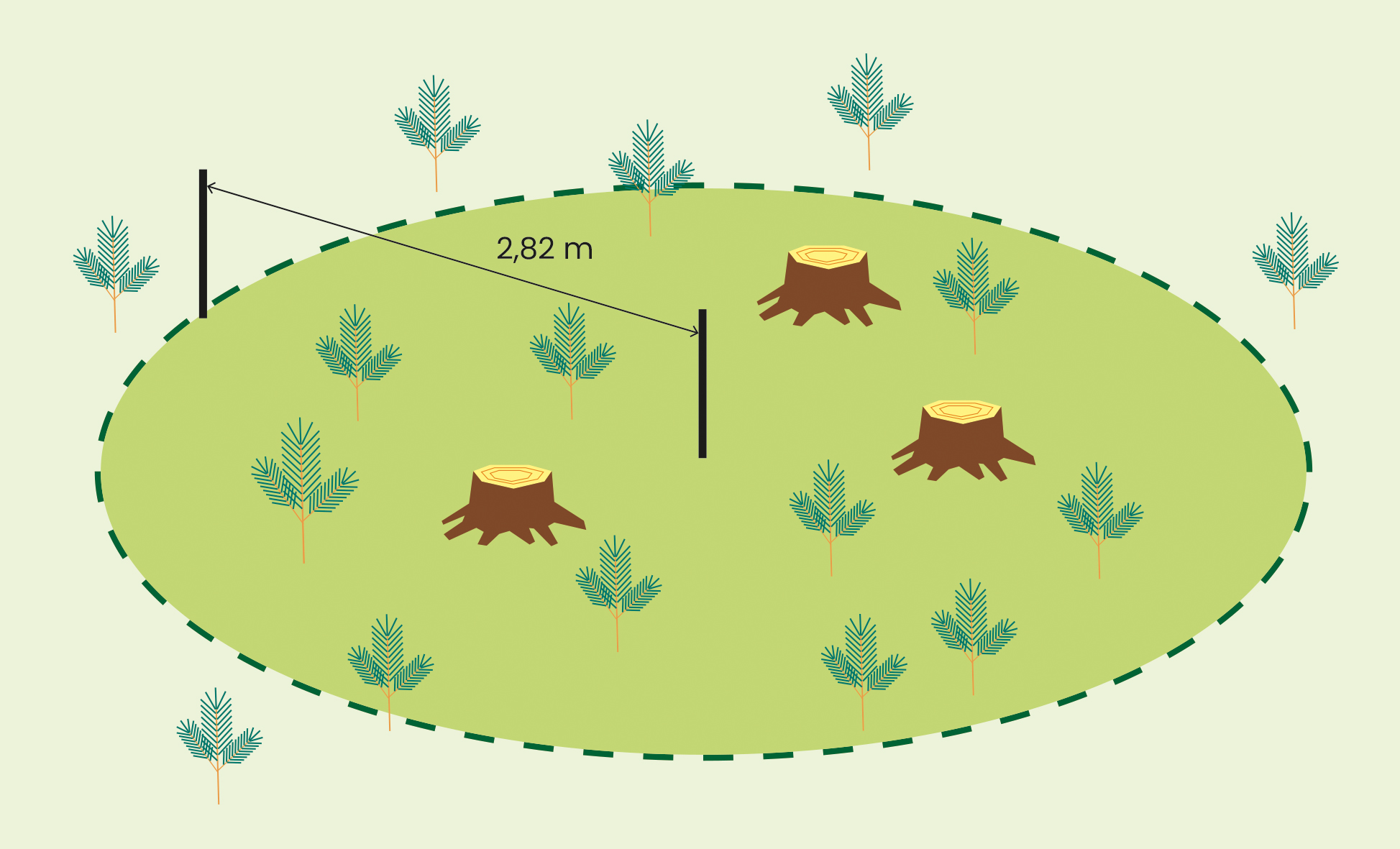 https://www.lvm.lv/sabiedribai/atputa/olimpiskie-pargajieni/atjauno
2
Projekta mērķis
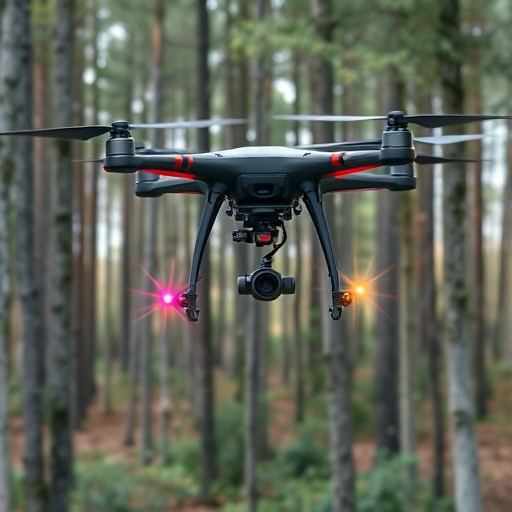 Izstrādāt automatizētu bezpilota gaisa kuģu (BGK) tehnoloģiju jaunaudžu agrotehniskās kopšanas darbu kontrolei
3
Projekta partneri
Izstrādā kociņu atpazīšanas programmatūru
Rīgas Tehniskā universitāte
Latvijas Valsts mežzinātnes institūts “Silava”
Nodrošina jaunās tehnoloģijas validāciju
SIA “Rīgas meži”
SIA “Sodra Latvia”
SIA “Mana Mežs”
MPKS “Mežsaimnieks”
Nodrošina jaunaudžu pieejamību, ekspertu zināšanas
4
Ieguvumi meža īpašniekiem un apsaimniekotājiem
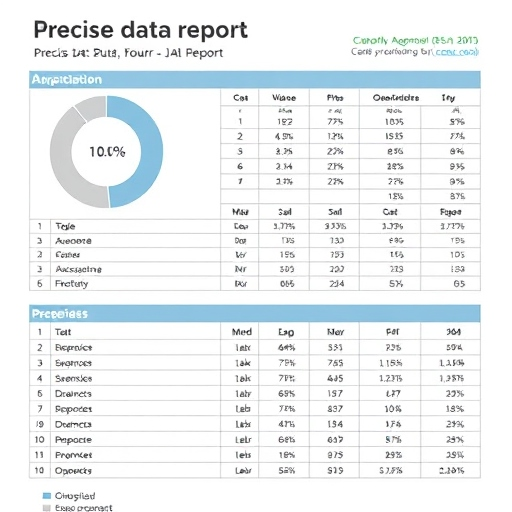 Precīza informāciju par koku skaitu jaunaudzē
Novērtēt agrotehniskās kopšanas darbu kvalitāti
Precīzi plānot jaunaudzes atjaunošanu
Noteikt koku atrašanās vietas jaunaudzē
5
Tehnoloģijas pielietošanas soļi
Jaunaudzes izvēle
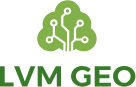 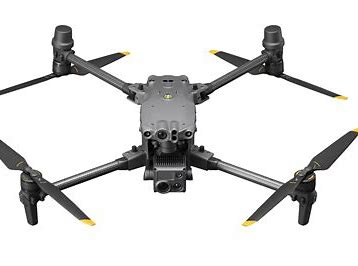 BGK (drona) pilotēšana un kartēšana
datu sagatavošana
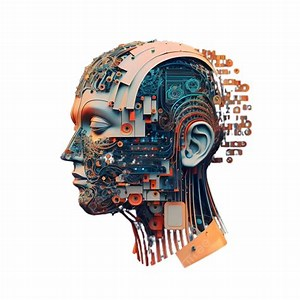 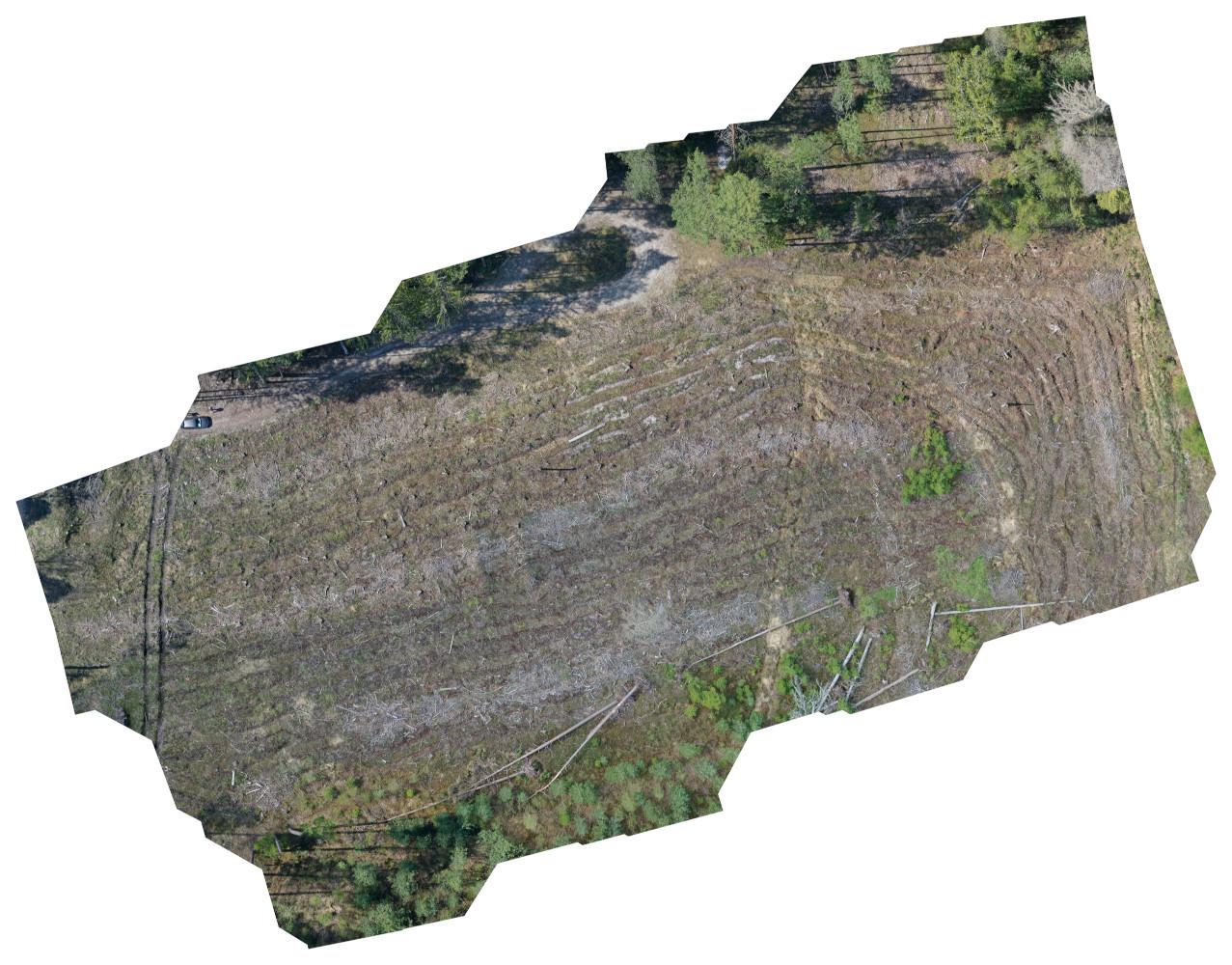 Attēlu 
sapludināšana
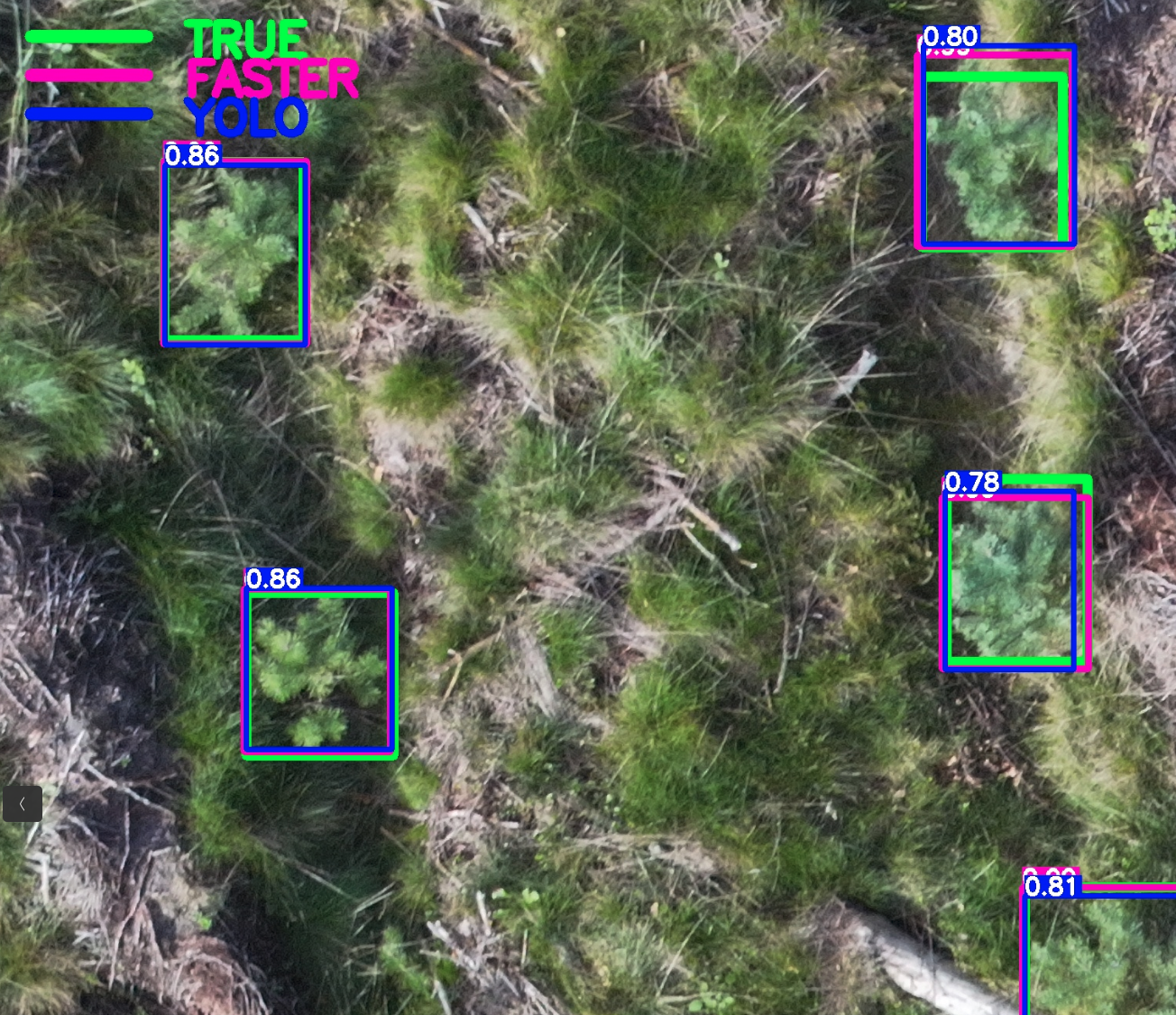 Automātiska kociņu detektēšana
Rezultātu attēlošana
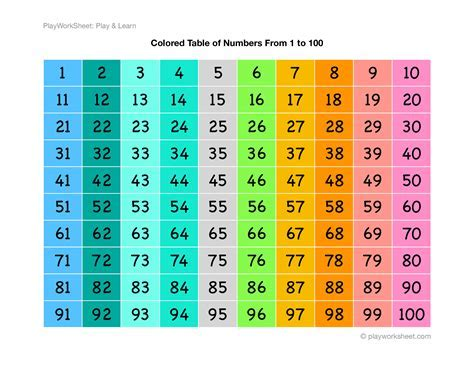 6
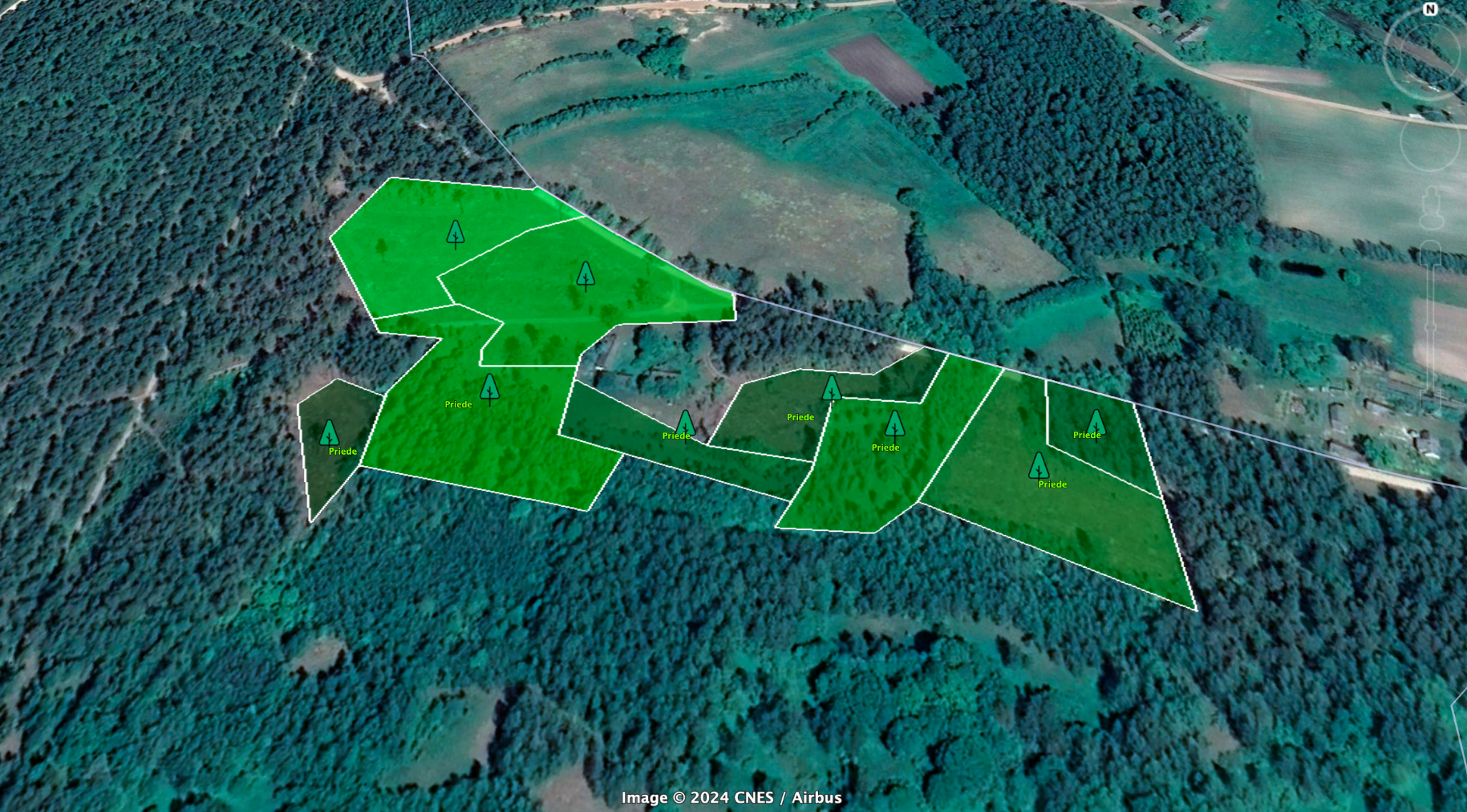 Mežu nogabalu vizualizācija
7
https://earth.google.com/web/
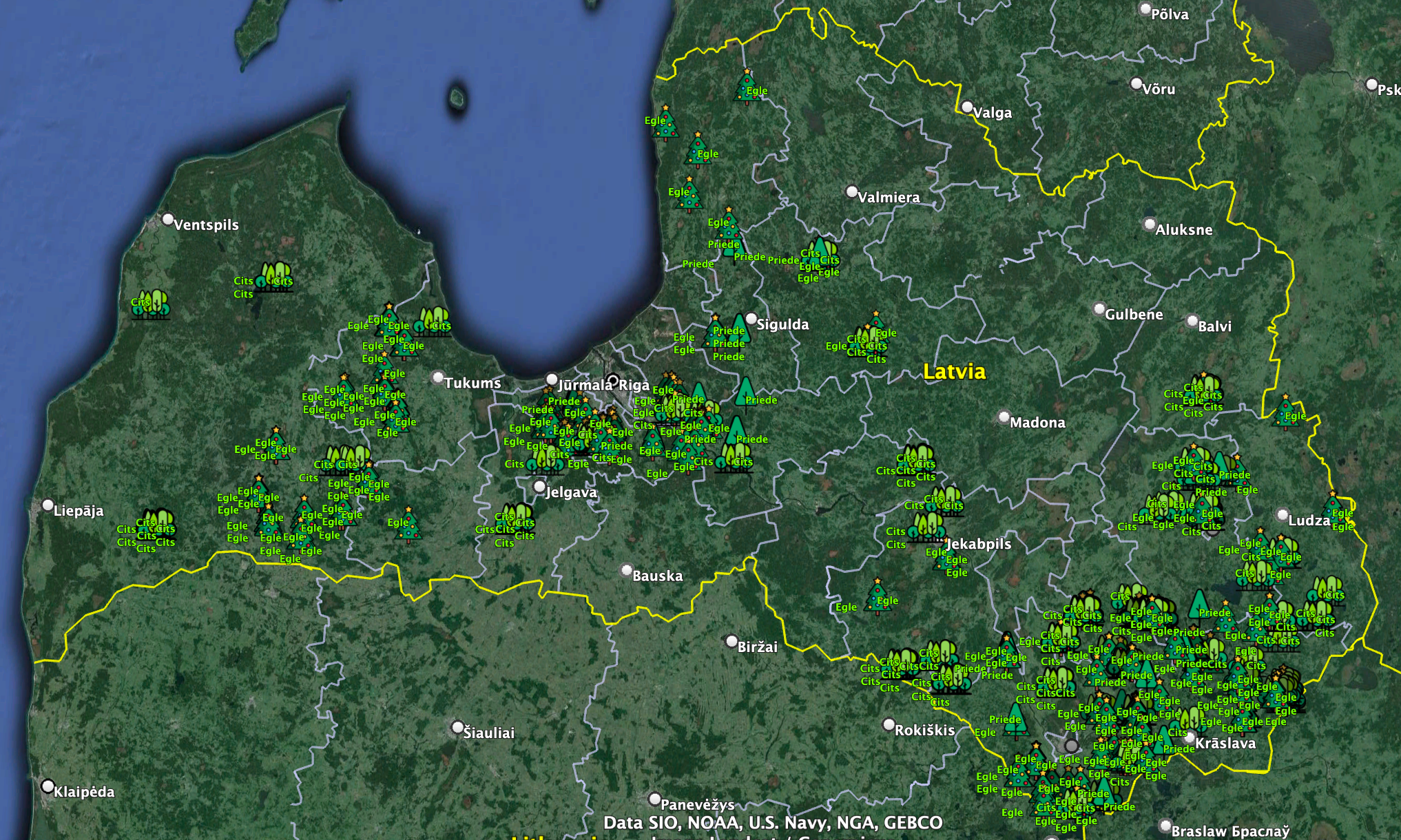 8
https://earth.google.com/web/
Filmēšana un kartēšana
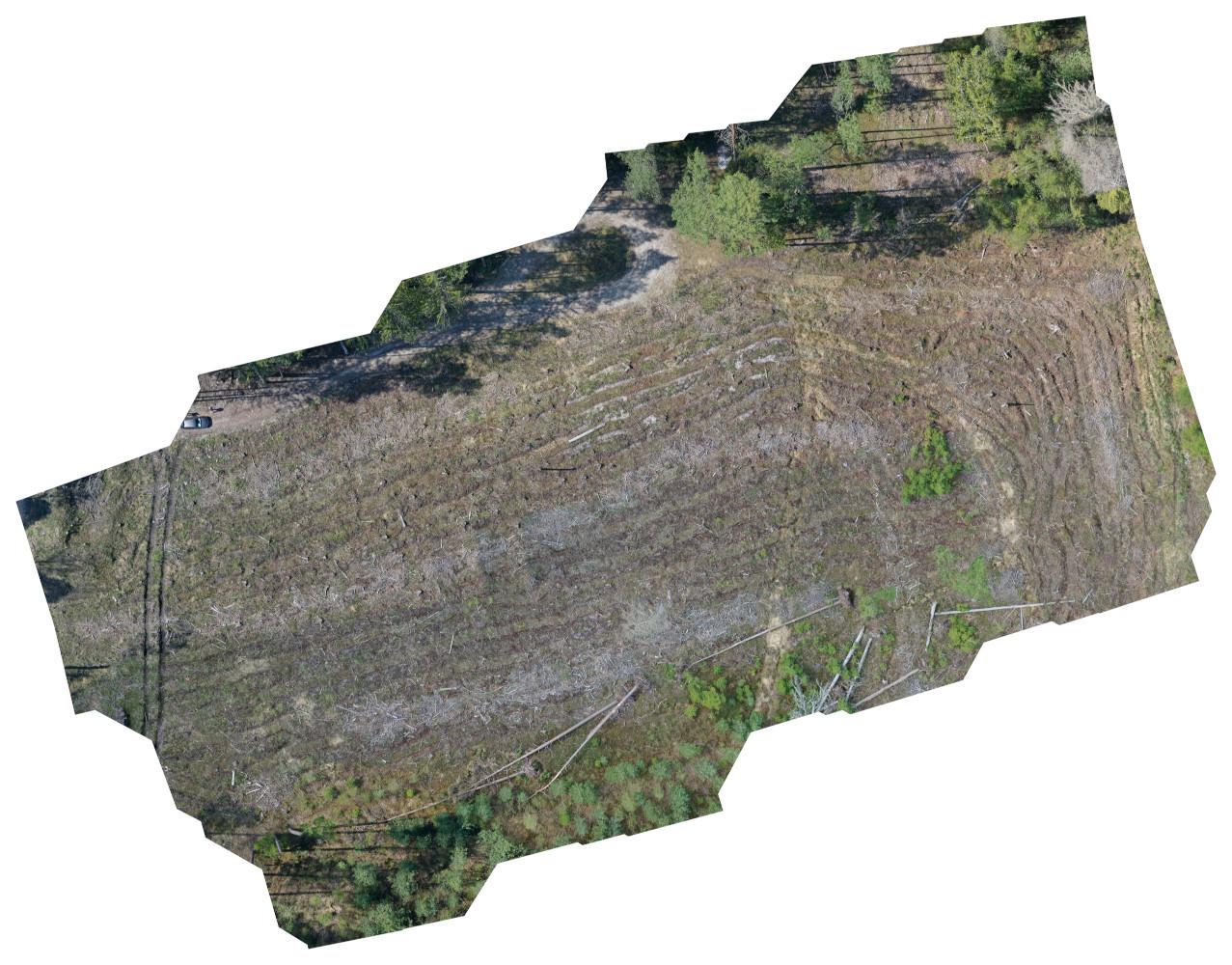 Drona attēli
Apvienotais attēls
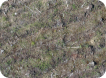 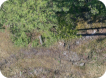 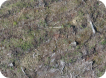 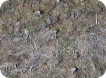 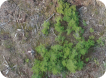 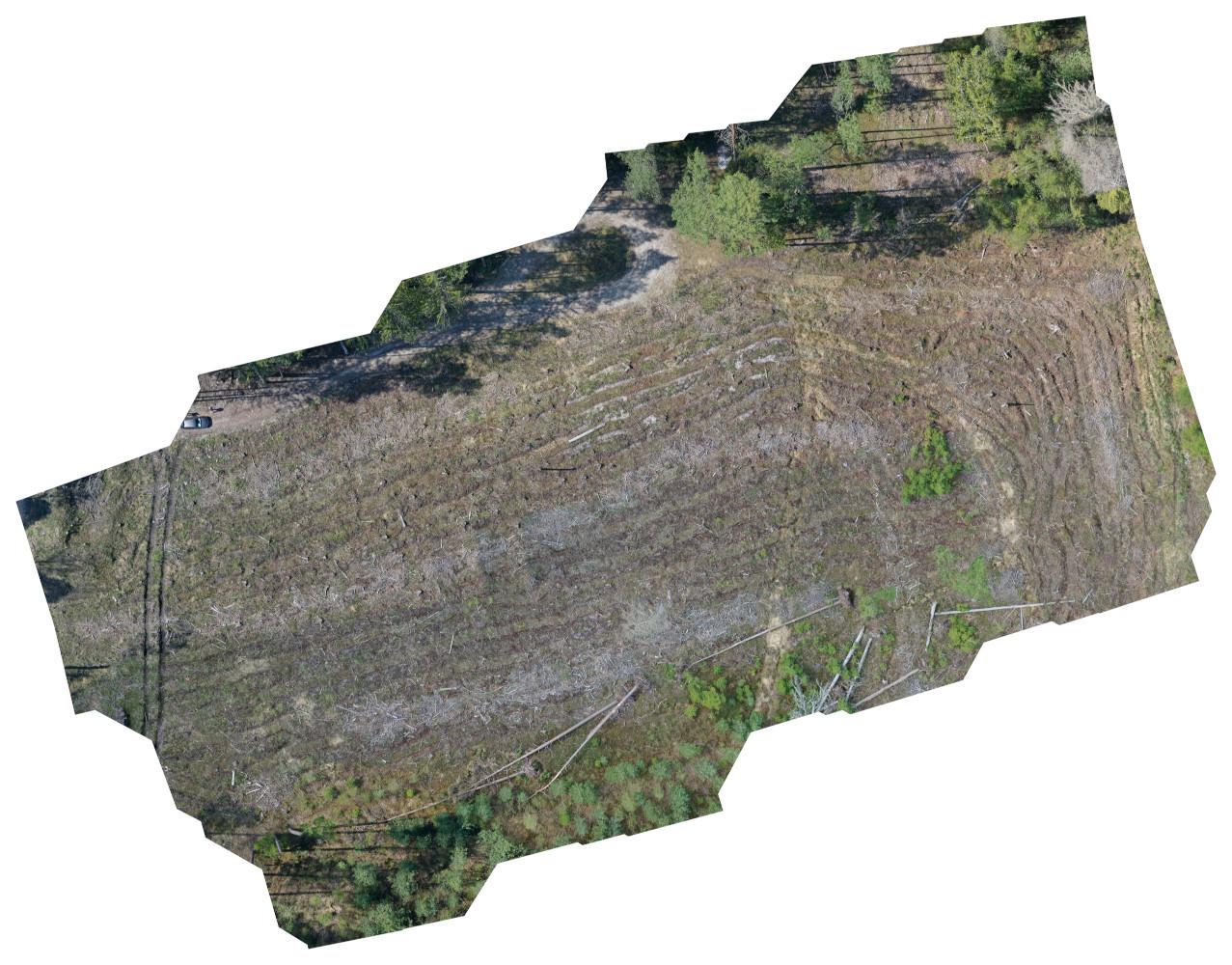 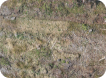 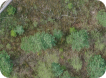 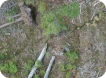 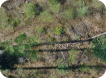 9
Mākslīgā intelekta darba rezultāti
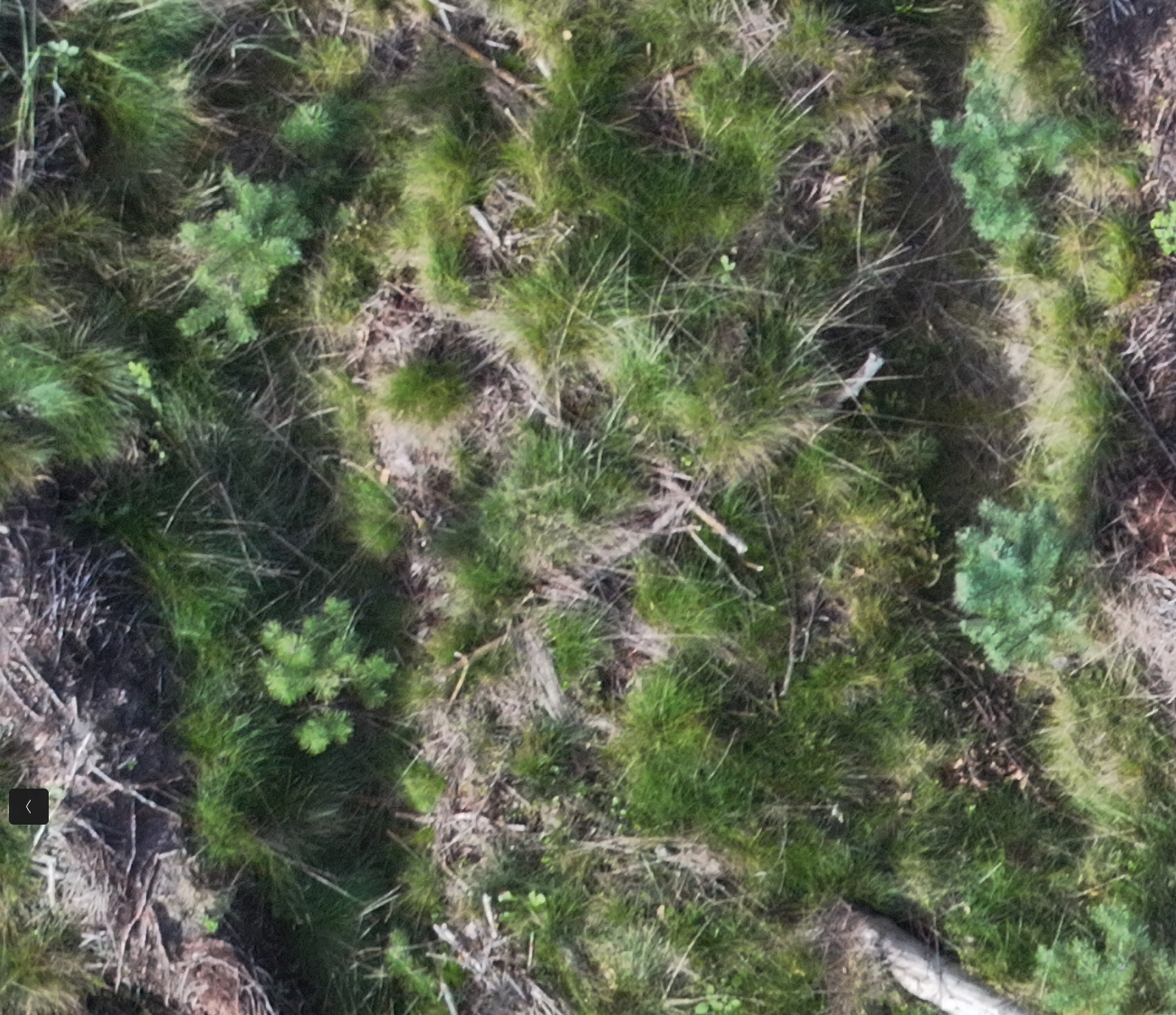 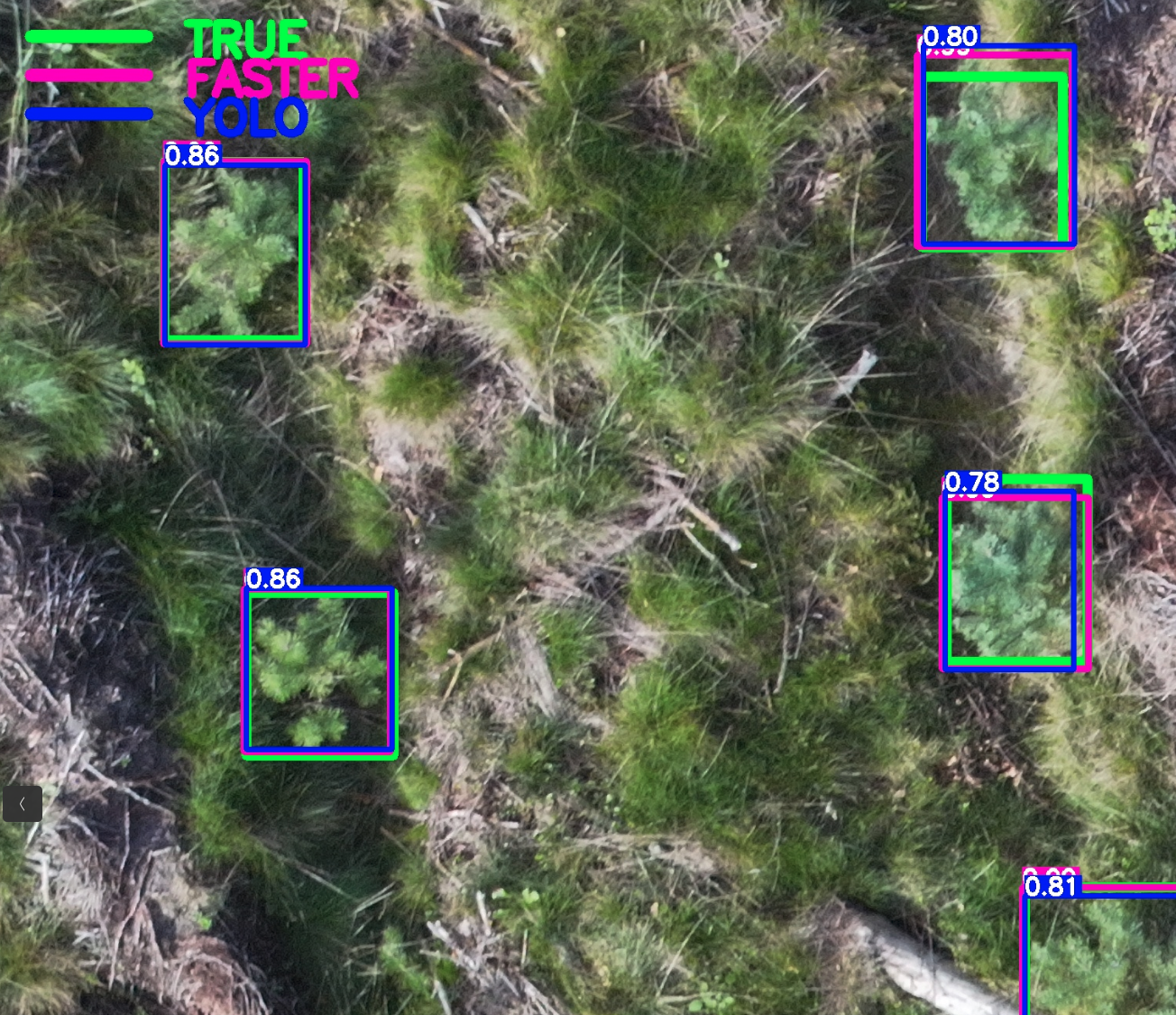 10
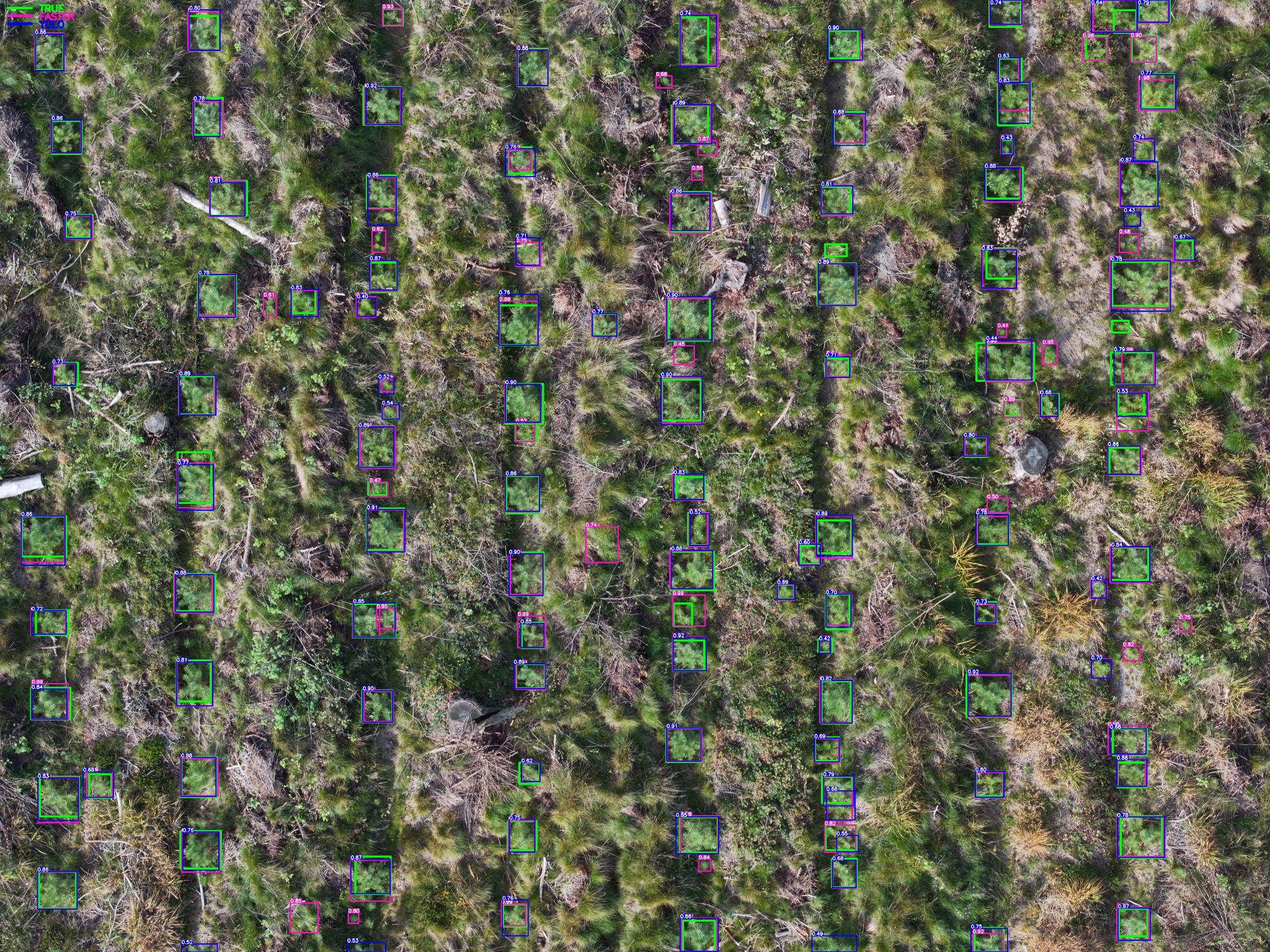 11
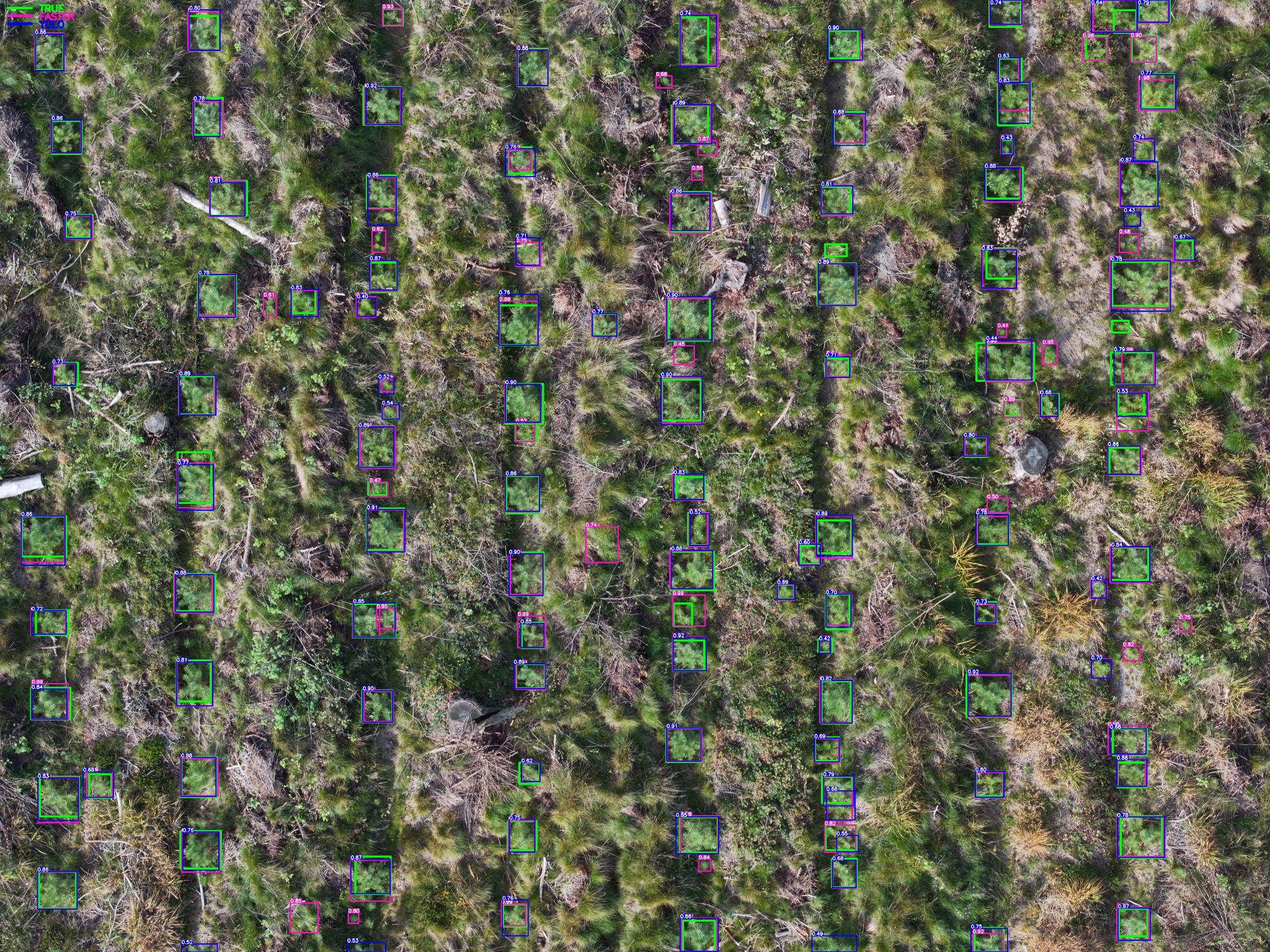 12
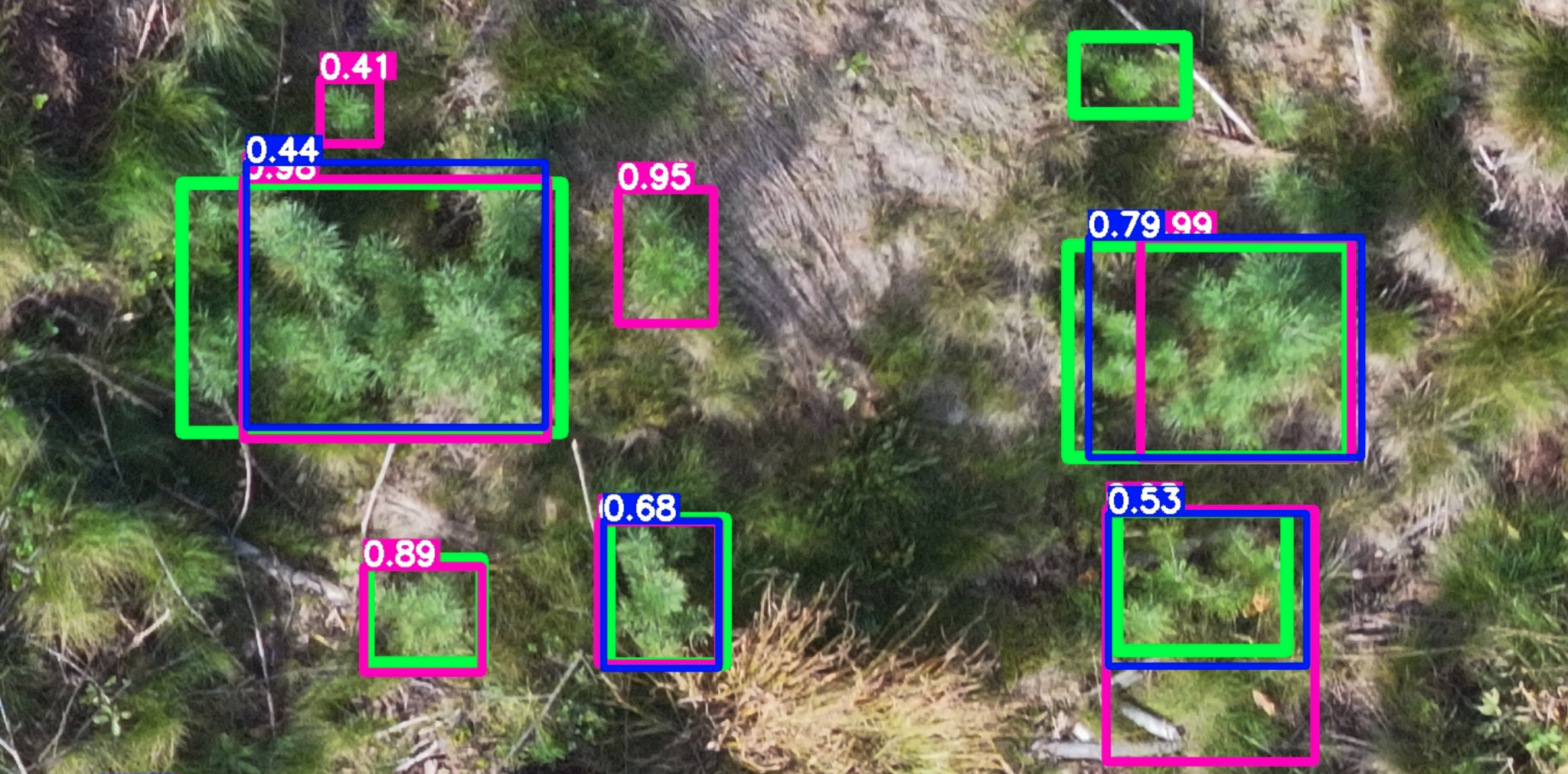 13
Izaicinājumi
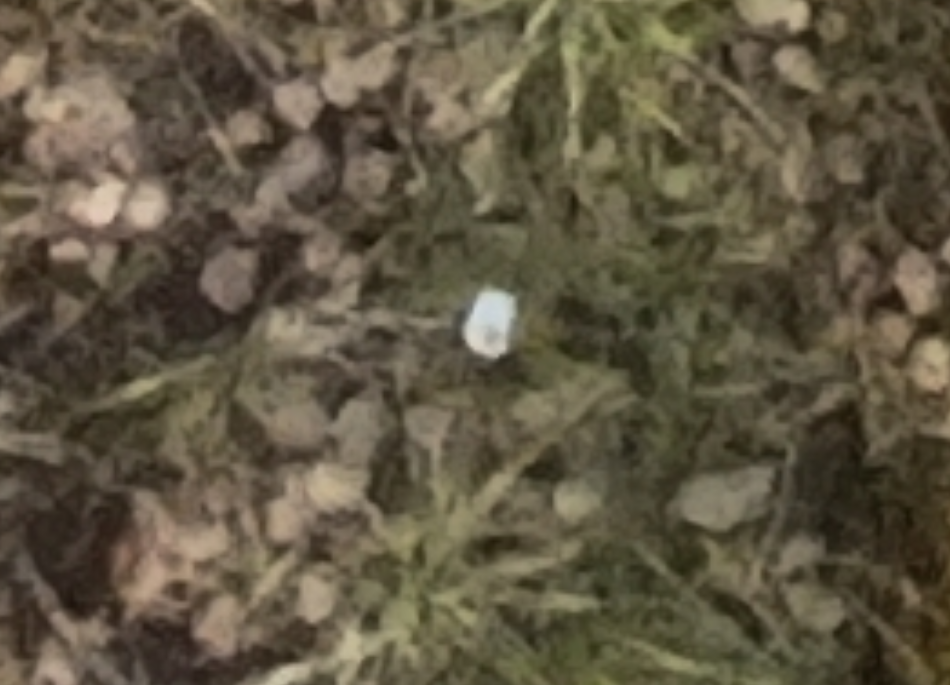 Drona autonoma pilotēšana
Attēlu kvalitāte dažādiem droniem ir atšķirīga
Nogabalu dažādība
14
Datu sagatavošana MI modeļu apmācībai
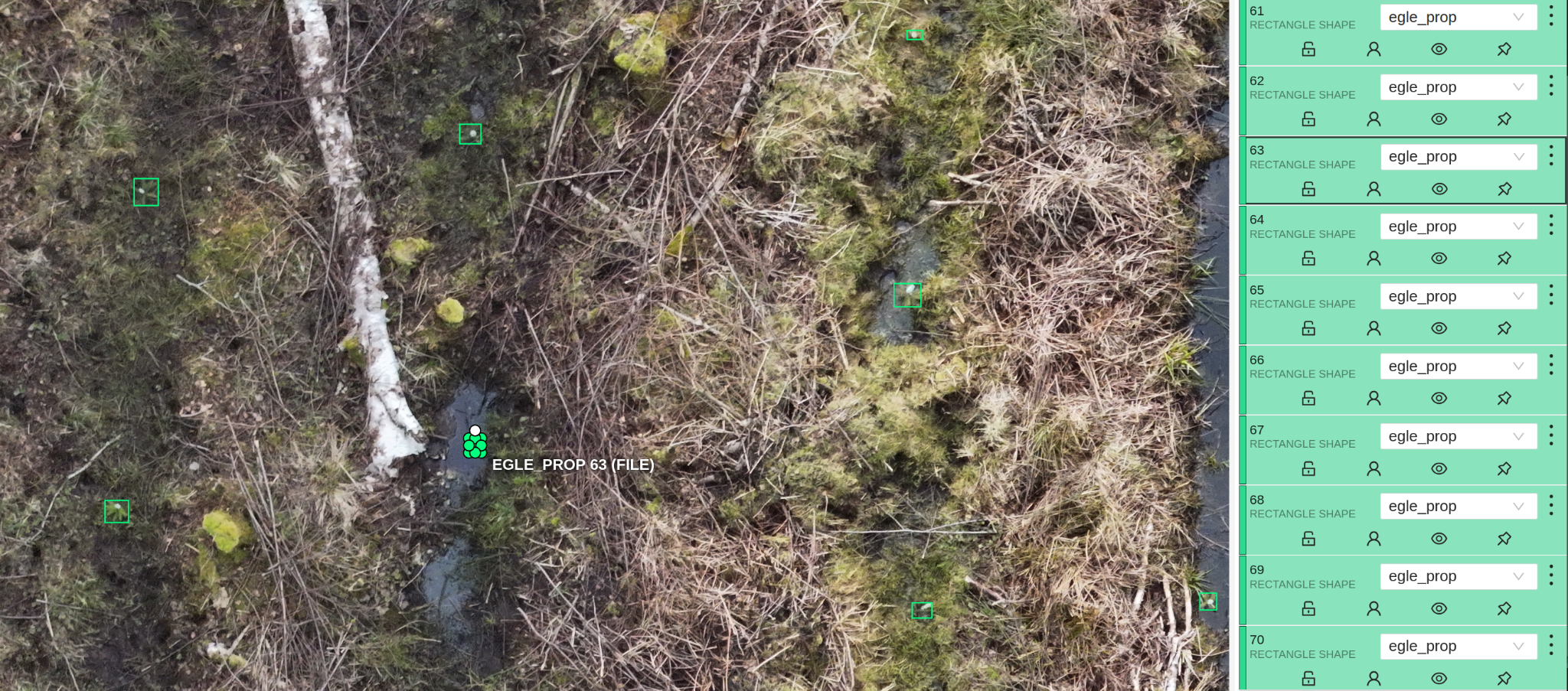 15
Paldies par uzmanību!
Kontaktinformācija
Mg. sc. ing. Jēkabs Jaunslavietis (pētnieks)
jekabs.jaunslavietis@rtu.lv
+371 25147708

Dr. sc. ing. Andrejs Zujevs (projekta vadītājs)
andrejs.zujevs@rtu.lv
16